Nástroje formatívneho hodnotenia pri výučbe jazykov
V jazykovej triede prebieha formatívne hodnotenie 
celý čas, keď používame cieľový jazyk
Formatívne hodnotenie
môže byť:
neformálne
rýchle
jednoducho odkontrolovateľné
nápomocné pri rozhodovaní,                         čo učiť ako ďalšie
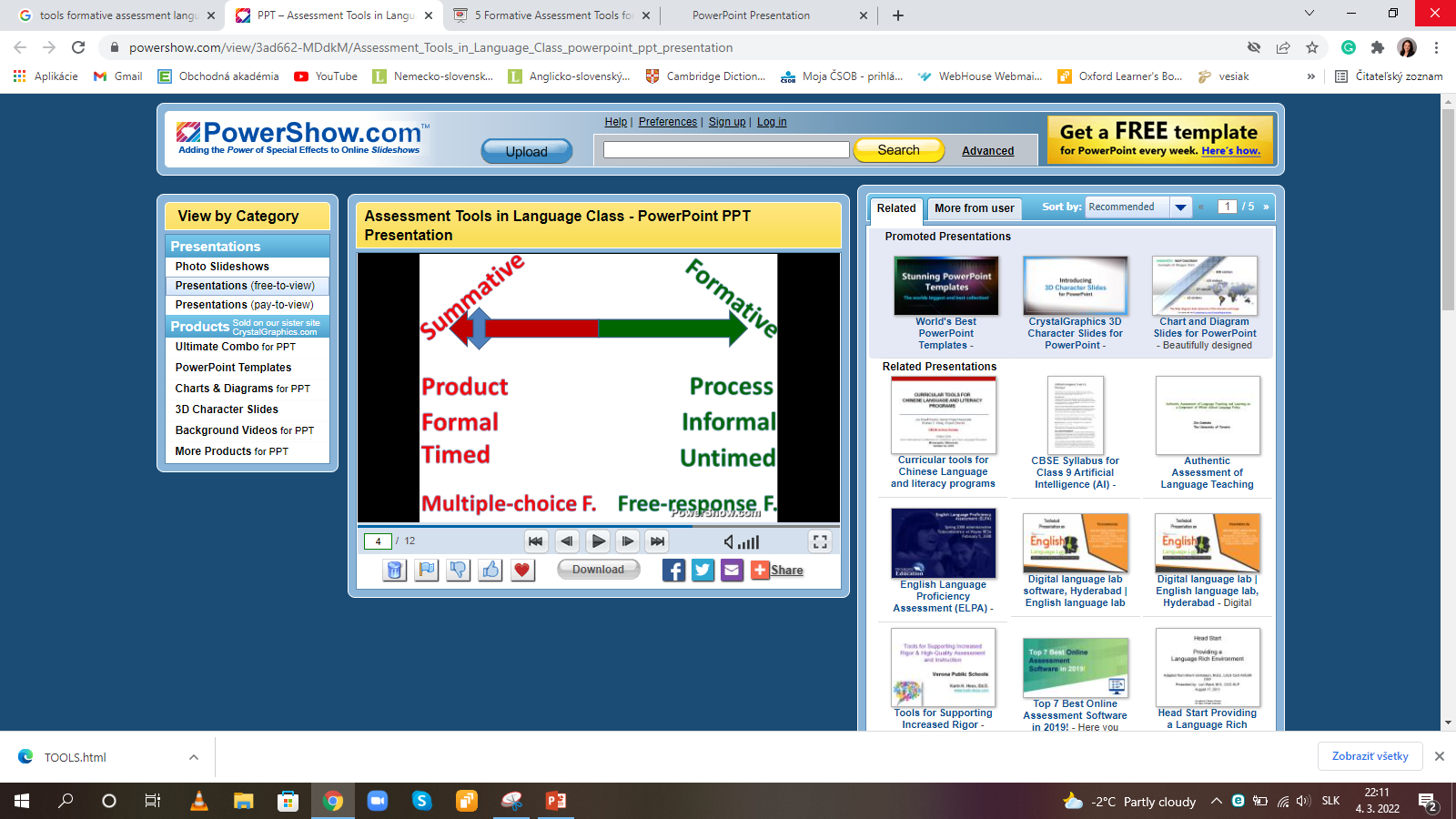 Formatívne vs. sumatívne hodnotenie
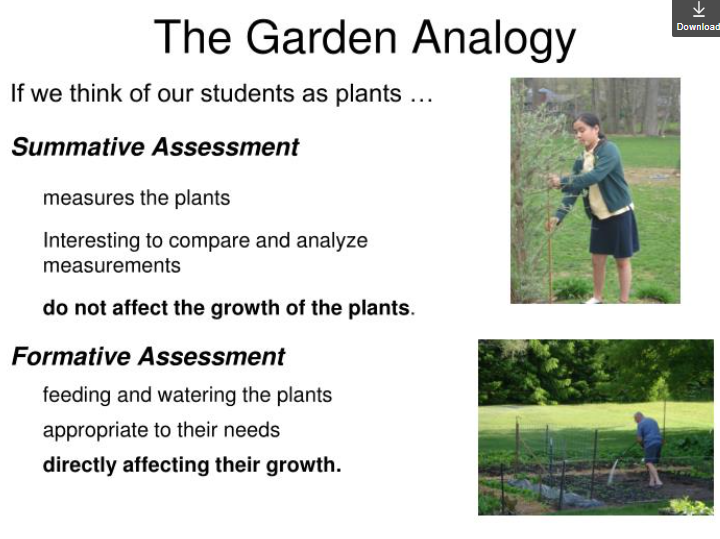 Keby sme sa na študentov pozreli ako na rastlinky...

Sumatívne hodnotenie: 
meria rastlinky, porovnáva a analyzuje merania
neovplyvňuje rast rastlín


Formatívne hodnotenie: 
polieva a vyživuje rastlinky, je prispôsobené ich potrebám
priamo ovplyvňuje ich rast
Spätná väzba
Najjednoduchším „predpisom“ na zlepšenie výučby musí byť dostatočná spätná väzba. Malo by to byť predovšetkým o tom:

Ako a prečo študenti rozumejú/nerozumejú

Akým smerom musí študent ísť, aby sa zlepšil
PREČO používať formatívne hodnotenie?
Nedôsledný učiteľ pokračuje vo vyučovaní, či študent rozumie alebo nie
„Skutočný“ učiteľ používa formatívne hodnotenie, aby sa vedel rozhodnúť, či je potrebné vrátiť sa alebo je možné pokračovať
KEDY?
Formatívne hodnotenie by malo prebiehať počas celého procesu učenia sa
PRÍKLADY
1. Signál rukou od 1 do 5
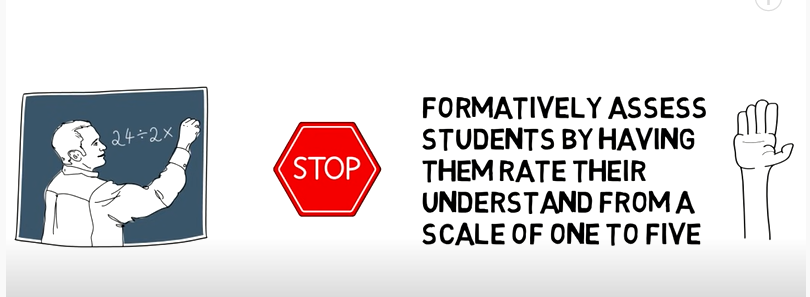 Najrýchlejší a najjednoduchší spôsob ako ohodnotiť veľkú skupinu študentov: žiaci sami ohodnotia svoje porozumenie zodvihnutím ruky, 
na škále od 1 po 5.
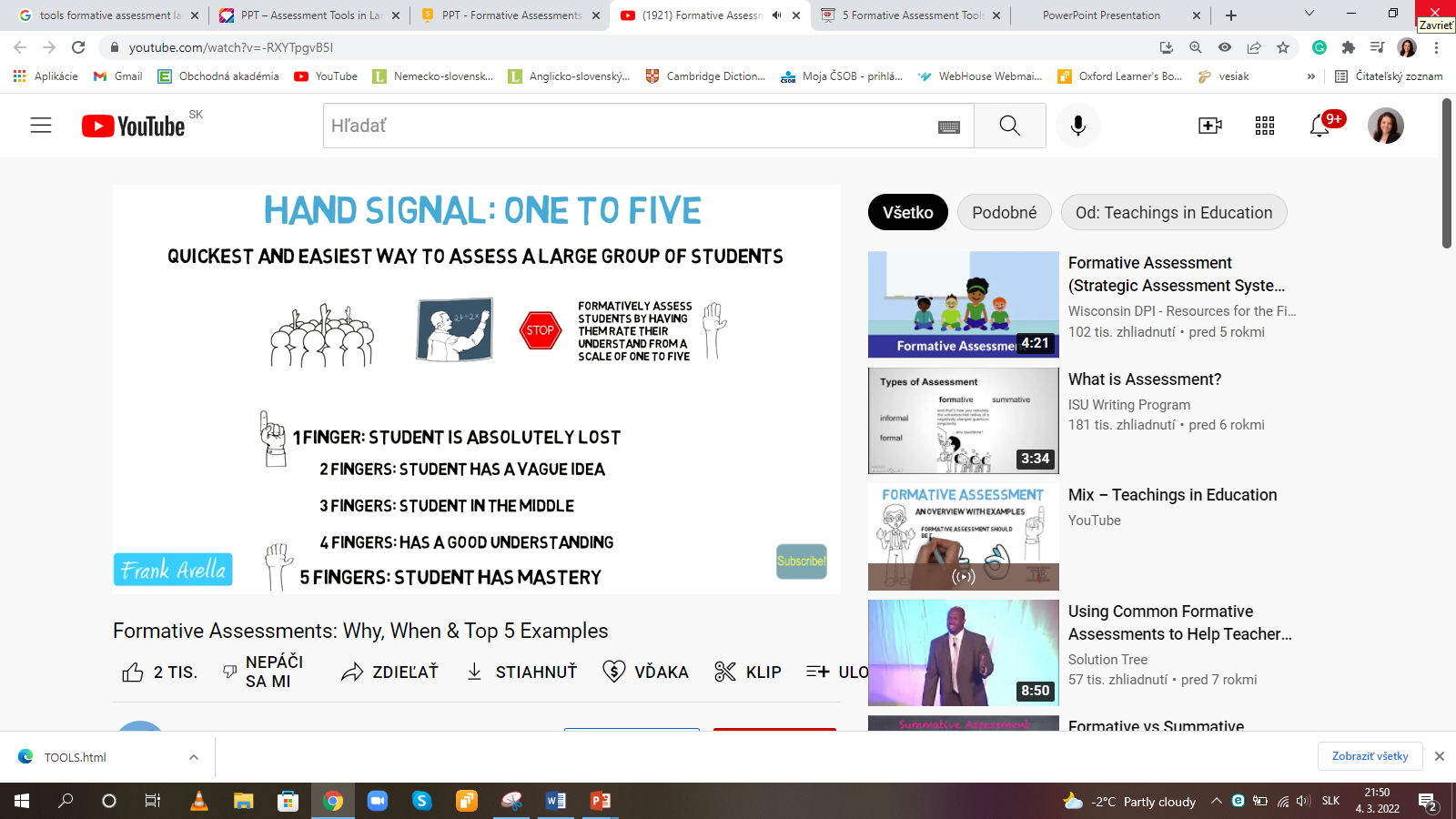 1 PRST:   študent je úplne stratený
2 PRSTY: študent má nejasnú predstavu
3 PRSTY: študent je niekde v strede
4 PRSTY: rozumie dobre
5 PRSTOV: študent učivo ovláda
2. Brainstorming/KWL-metóda
Na ohodnotenie/odhadnutie doterajšieho poznania k danej téme...


KWL metóda:
A) čo už študenti vedia
B) čo chcú vedieť
C) čo sa naučili
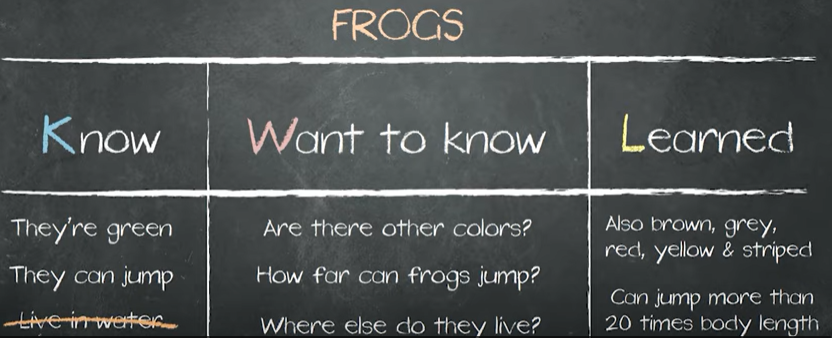 3. Anonymné lístky pri odchode/    krátke zhrnutie
Najlepšie na odkontrolovanie cieľa hodiny
Študenti na lístok odpovedajú na otázky:

Čo ste sa dnes naučili?

alebo

2. Zhrňte v troch vetách dnešnú hodinu.
4. Think – pair - share
Učiteľ opraví žiacke odpovede pred všetkými
Spoločne diskutujú a porovnajú svoje odpovede
Študenti dostanú čas na premyslenie
5. Individuálne tabuľky/     A, B, C, D – kartičky/ mini-kvízy
Študenti reagujú na učiteľovu otázku zodvihnutím mazacej tabuľky s odpoveďou
– veľmi rýchlo vieme odkontrolovať, či je potrebné vrátiť sa k opätovnému dovysvetľovaniu
6. Výstupný lístok
3 veci, ktoré viem tak dobre, že by som ich mohol vyučovať

2 veci, ktoré sú pre mňa zatiaľ stále otázne

1 vec, ktorú chcem urobiť, aby som našiel odpovede na moje otázky:
7. Tri dôležité veci
Študenti sú na konci hodiny rozdelení do skupín
Každá skupina má k dispozícii veľký papier, na ktorý 
  napíšu/nakreslia všetky pojmy/slová, ktoré si z hodiny pamätajú

Následne podčiarknu tri najdôležitejšie myšlienky/slovíčka
Vysvetlia, prečo podčiarknuté považujú za dôležité
Ďalšie nástroje formatívneho hodnotenia
Pozorovanie počas vyučovacieho procesu		
Portfólio – zbierka žiackych prác
Sebahodnotenie – študenti si všímajú svoj proces učenia	
Hodnotenie vo dvojiciach
Zadanie úlohy + ústna prezentácia
Voľné písanie na zadanú/hodnotenú tému			
Palec hore/dole
Značky stop/go
Grafické značky (červenou – k čomu sa potrebujem vrátiť)
Rozhovor založený na silných a slabých stránkach študenta	
Sokratova metóda